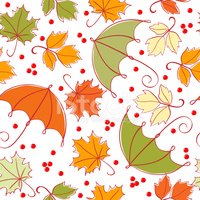 муниципальное автономное дошкольное образовательное  учреждение
 «Центр развития ребёнка- детский сад № 50»
 городского округа Самара
Итоговые развлечения 
во всех возрастных группах
«Ах, Осень, как ты хороша!»
Составила музыкальный руководитель:
Лапина С.П.
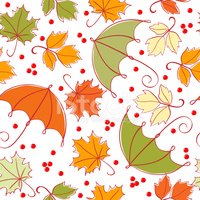 Цель:  расширять кругозор ,наполнять сознание  детей новыми  впечатлениями ,создавать  общую атмосферу праздника  .
Задачи:
-обобщать и конкретизировать  понятия об окружающем мире, усваивать новые понятия и свободно ими пользоваться в общении со взрослыми и сверстниками;
-развивать песенно-танцевальные способности, проявлять эмоциональность в драматизации сценок  декламации стихов;
-поддерживать и укреплять дружеские отношения среди сверстников , иметь выдержку и координировать действия в играх и танцевальных постановках
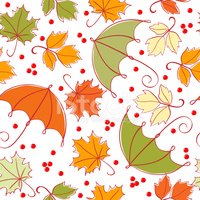 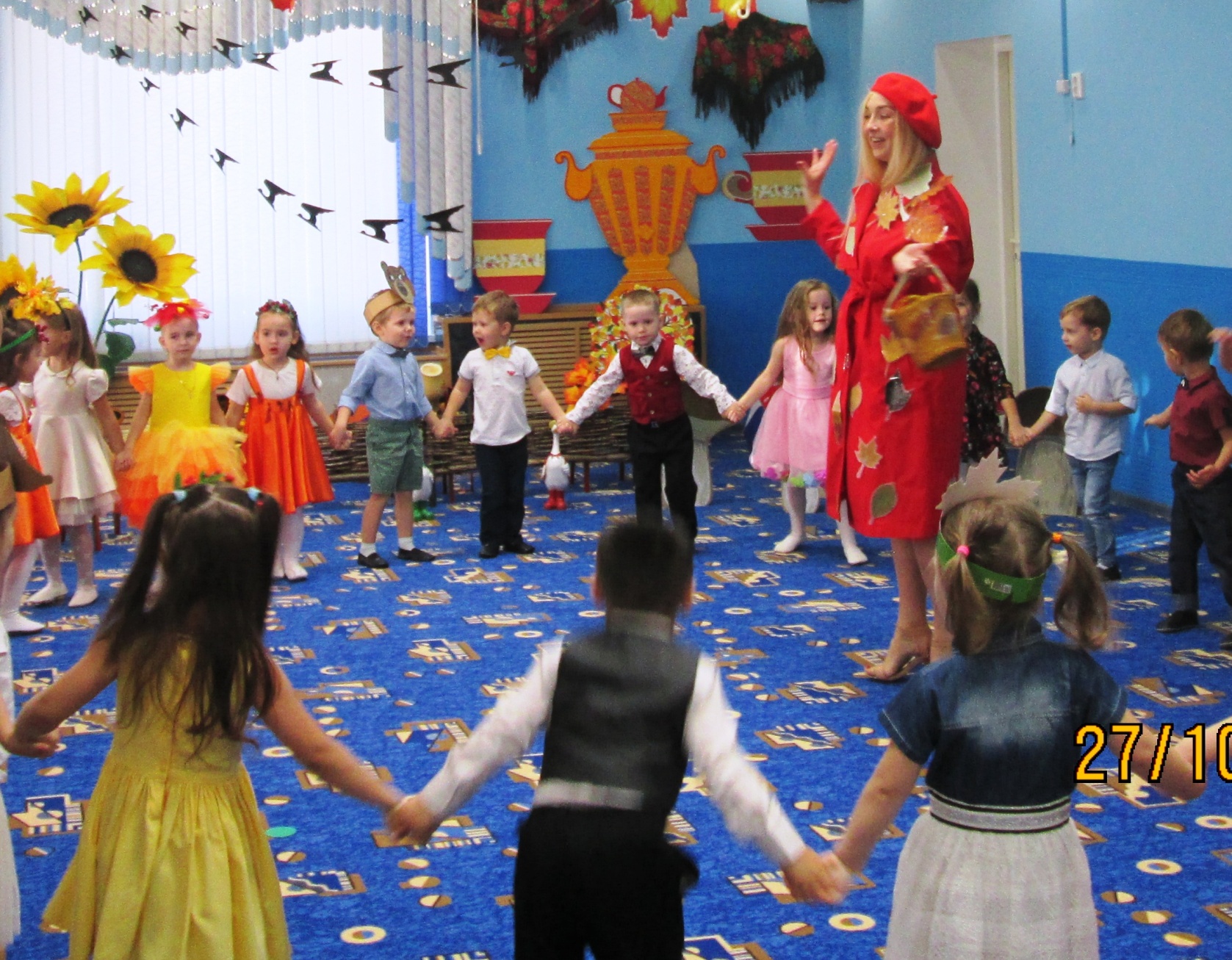 Хоровод с Осенью в младшей группе
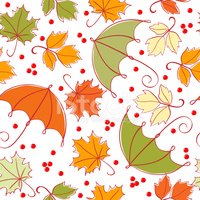 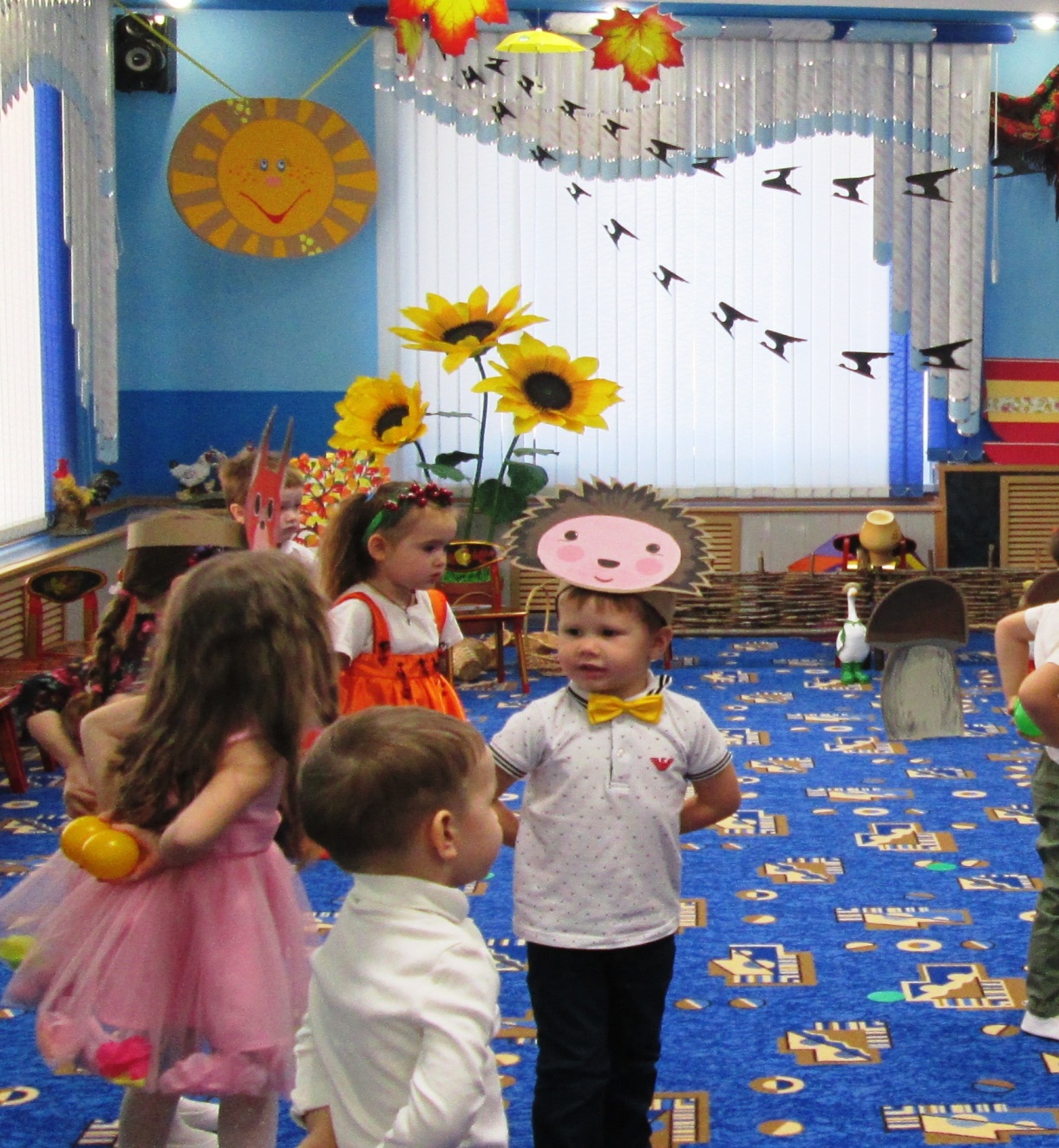 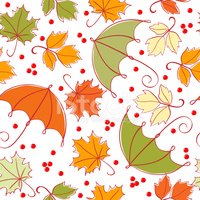 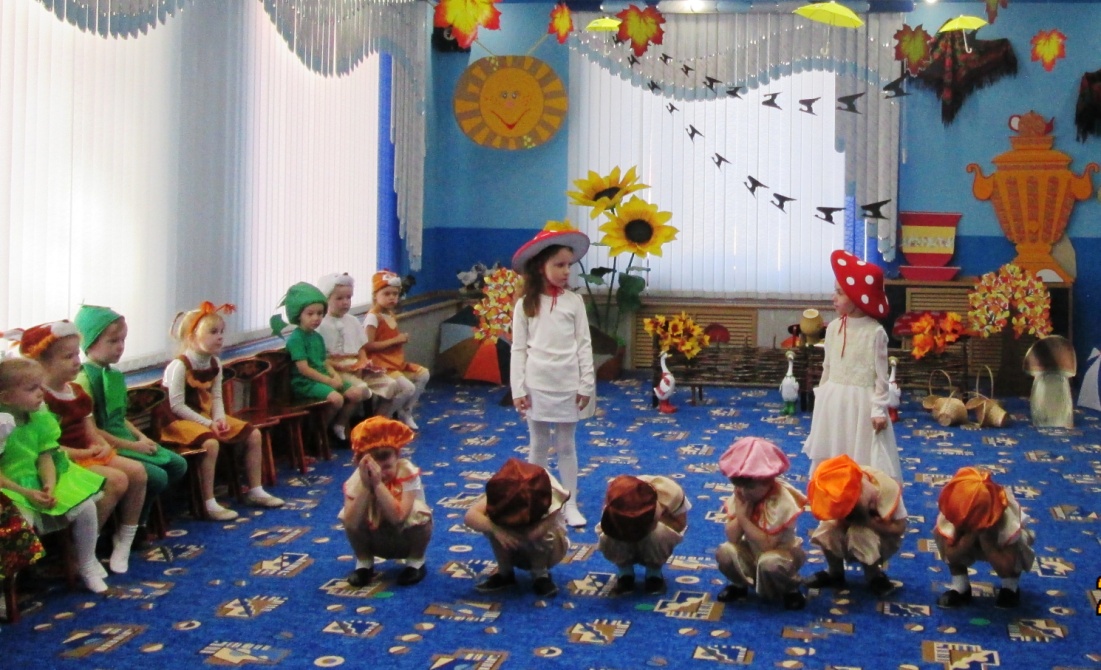 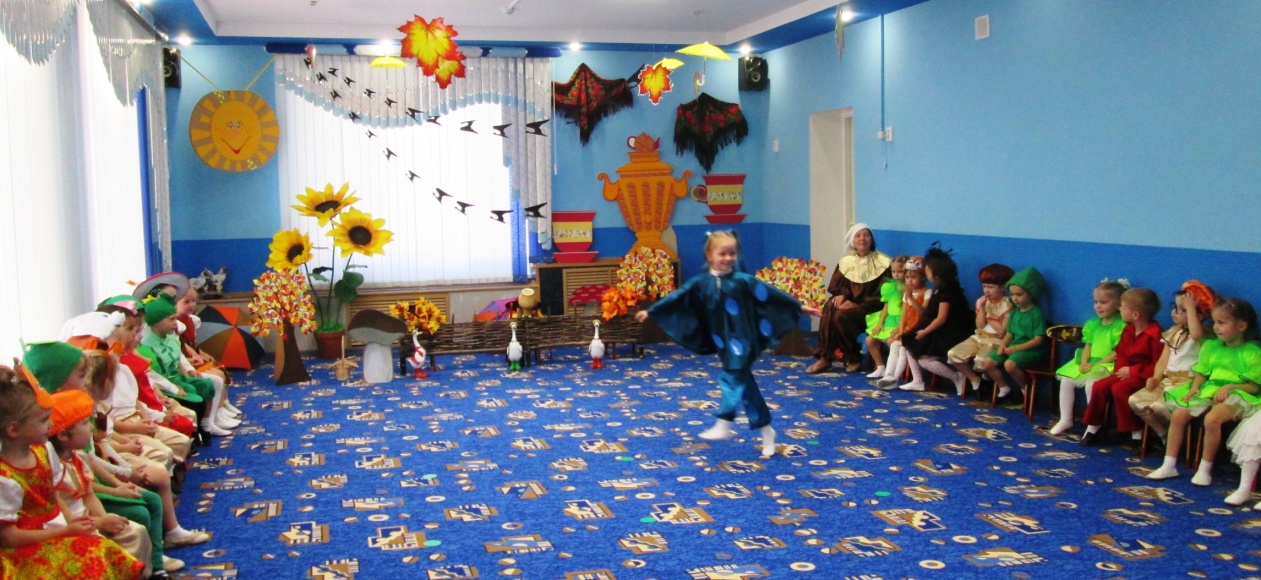 Осенняя история в средней группе
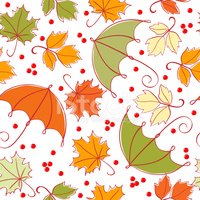 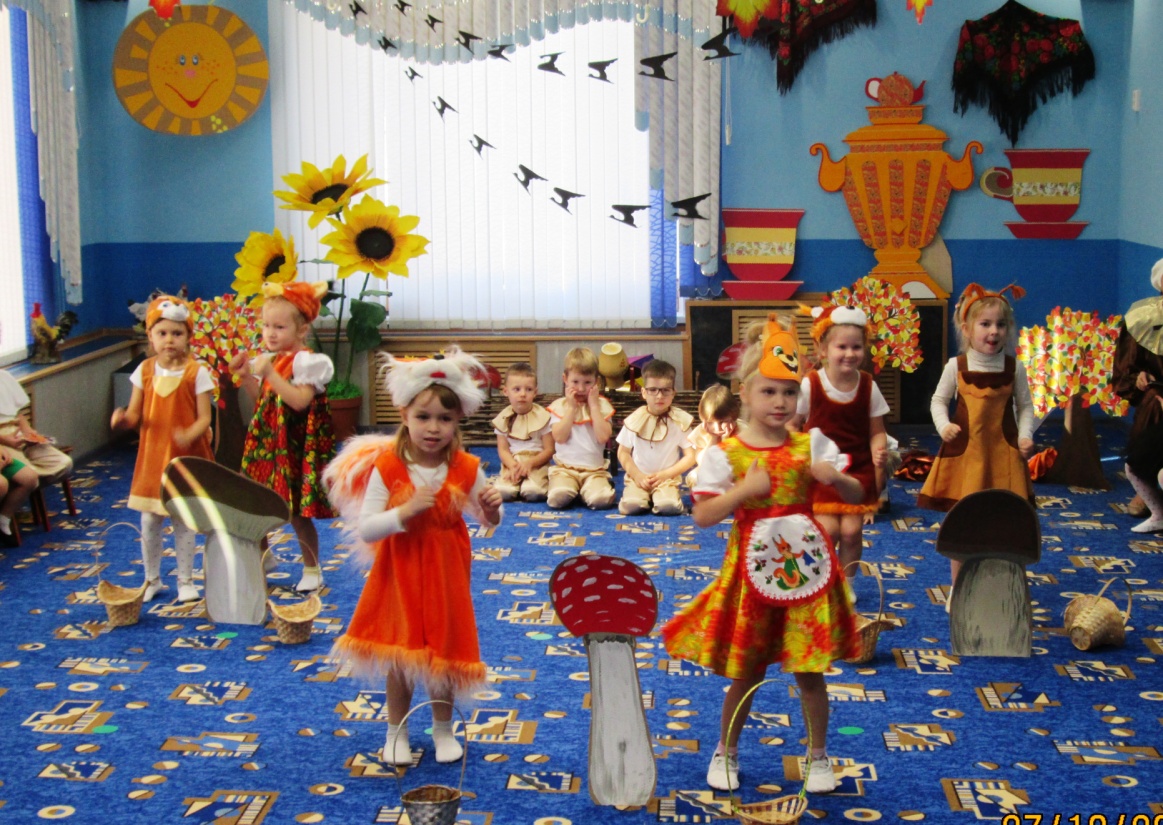 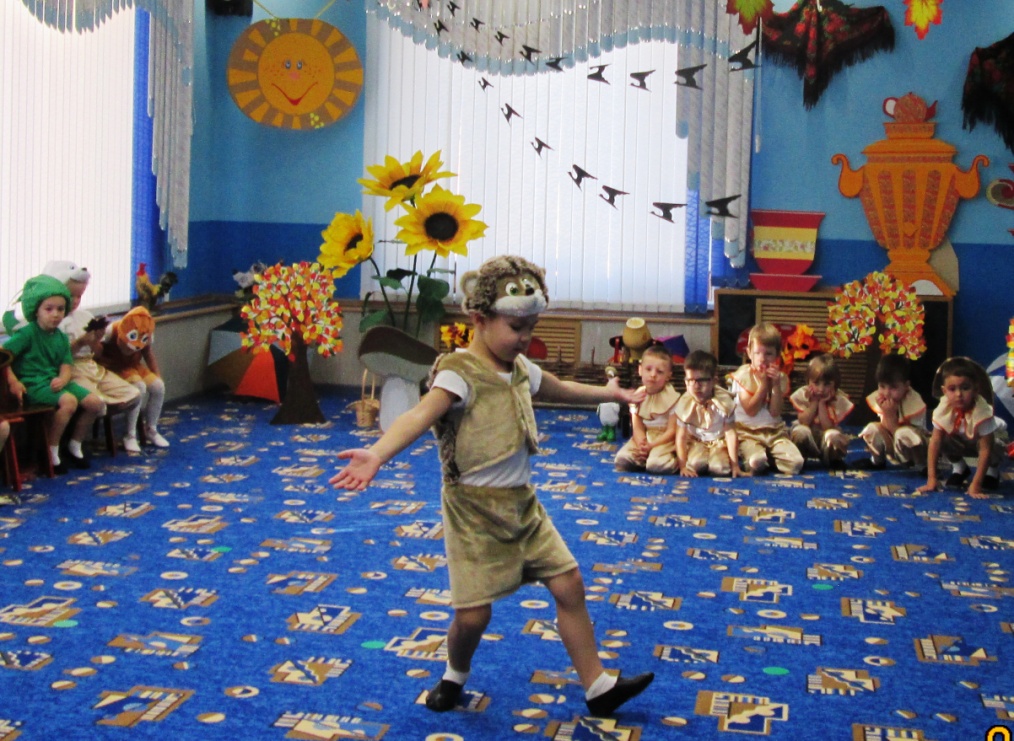 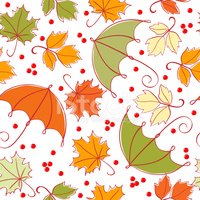 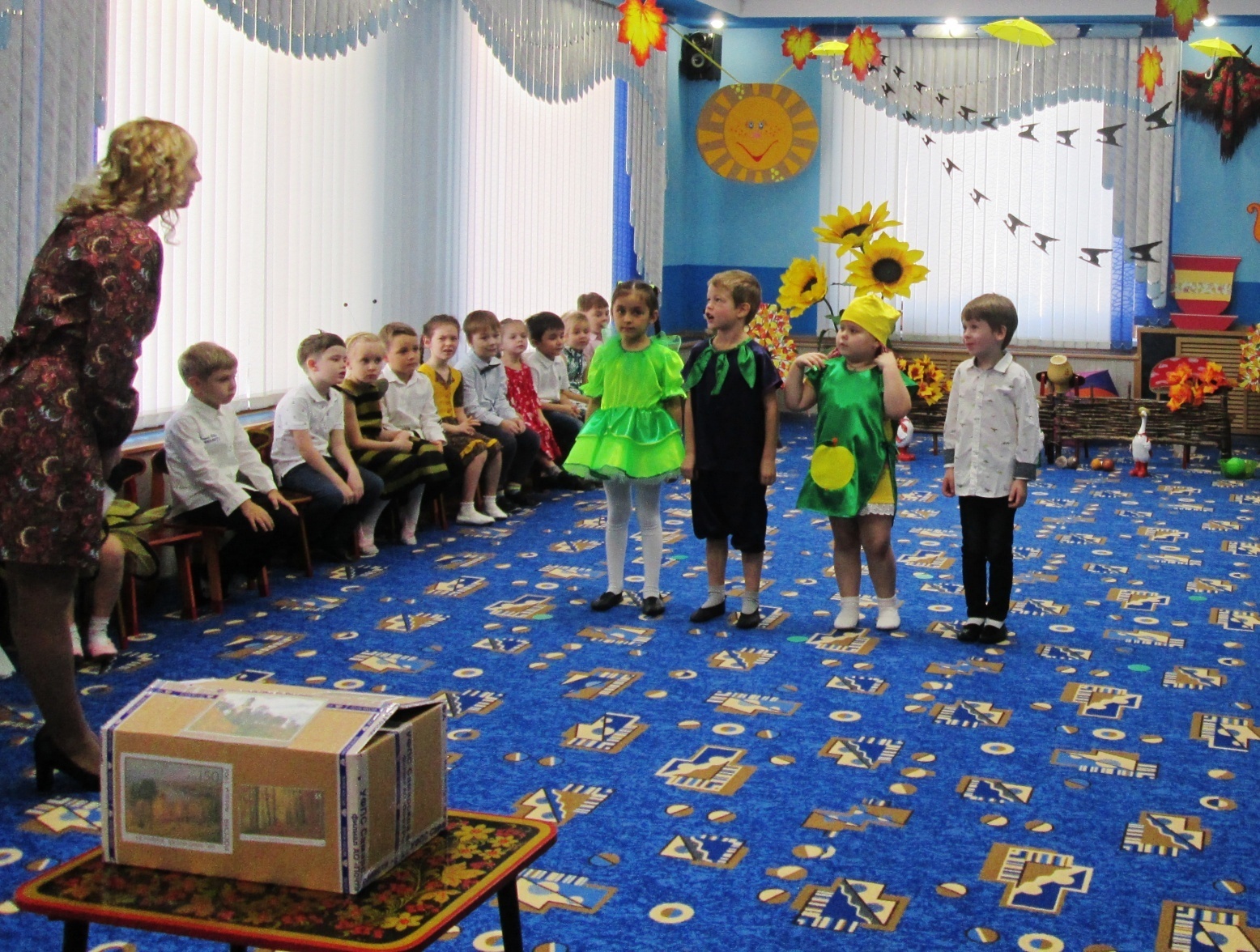 Ребята старшей группы собирают посылку с осенними подарками на Северный полюс
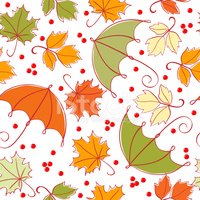 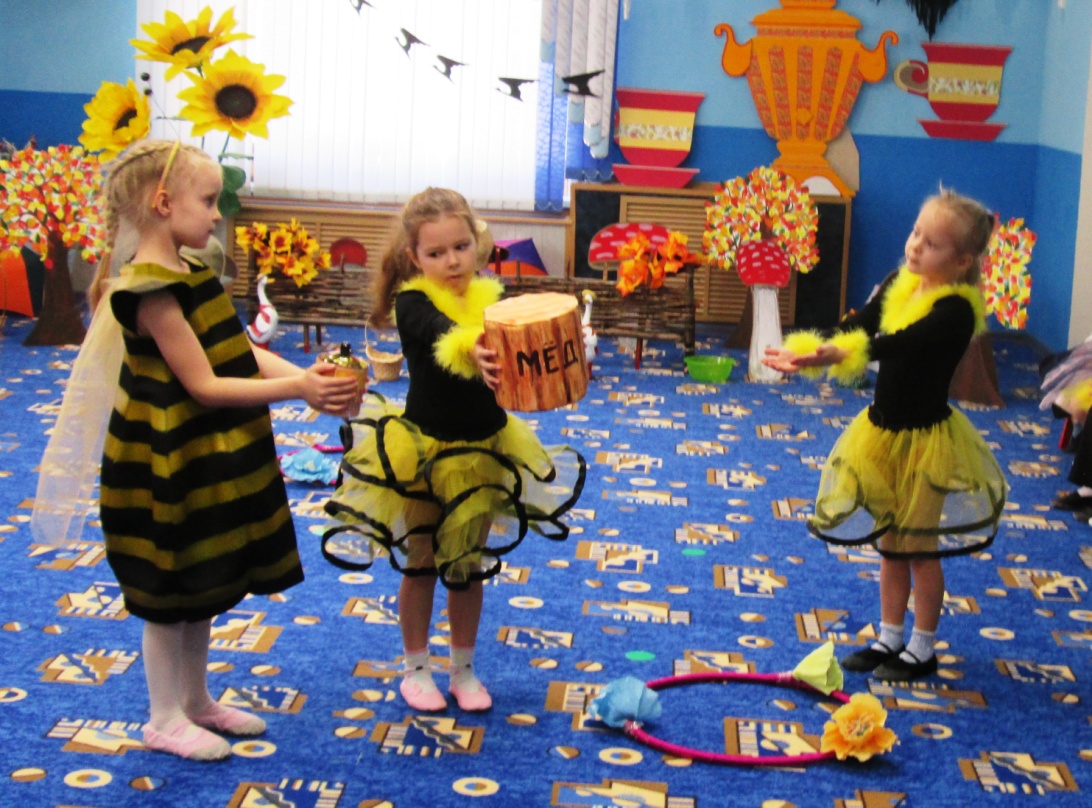 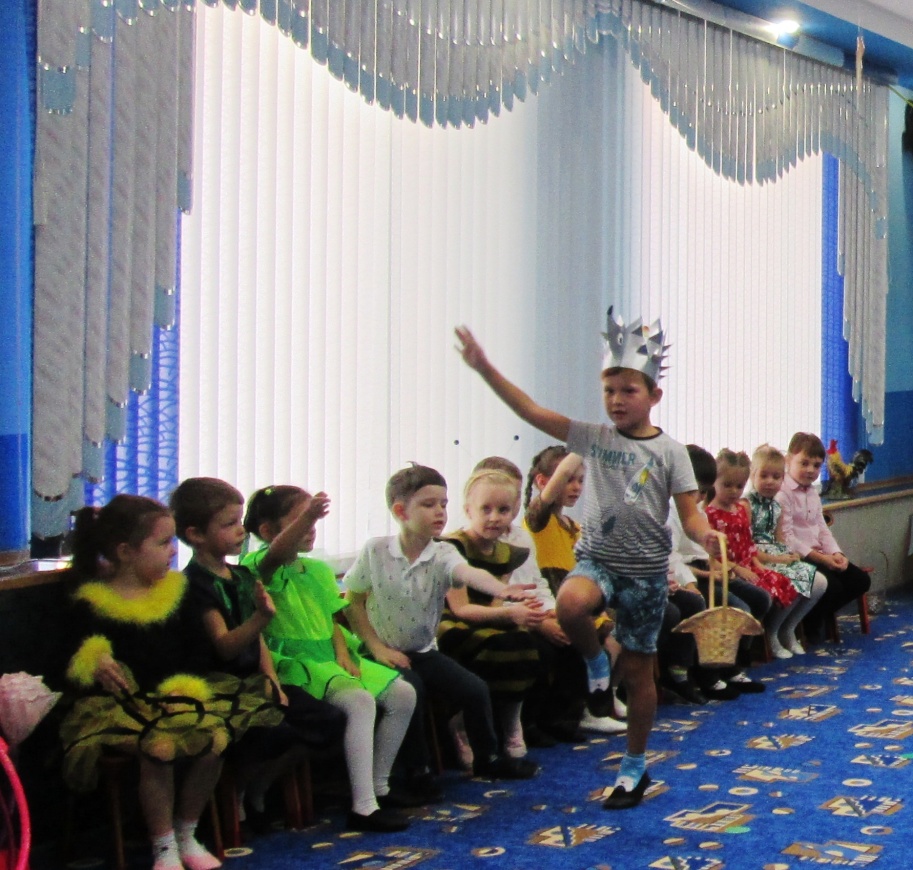 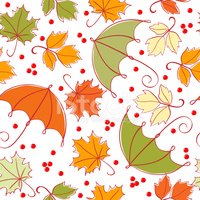 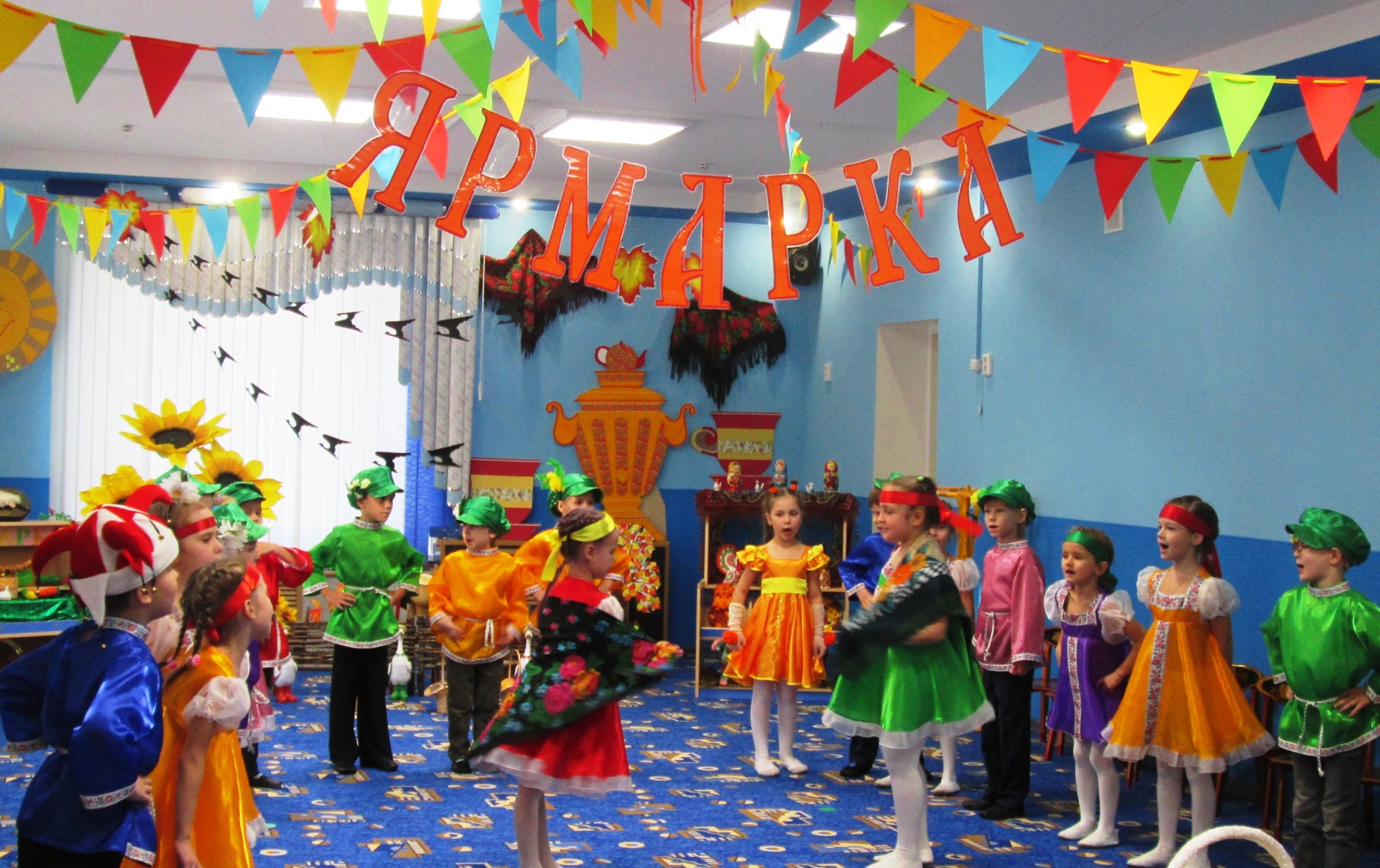 В подготовительных группах  развернулась 
Весёлая ярмарка
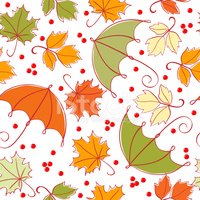 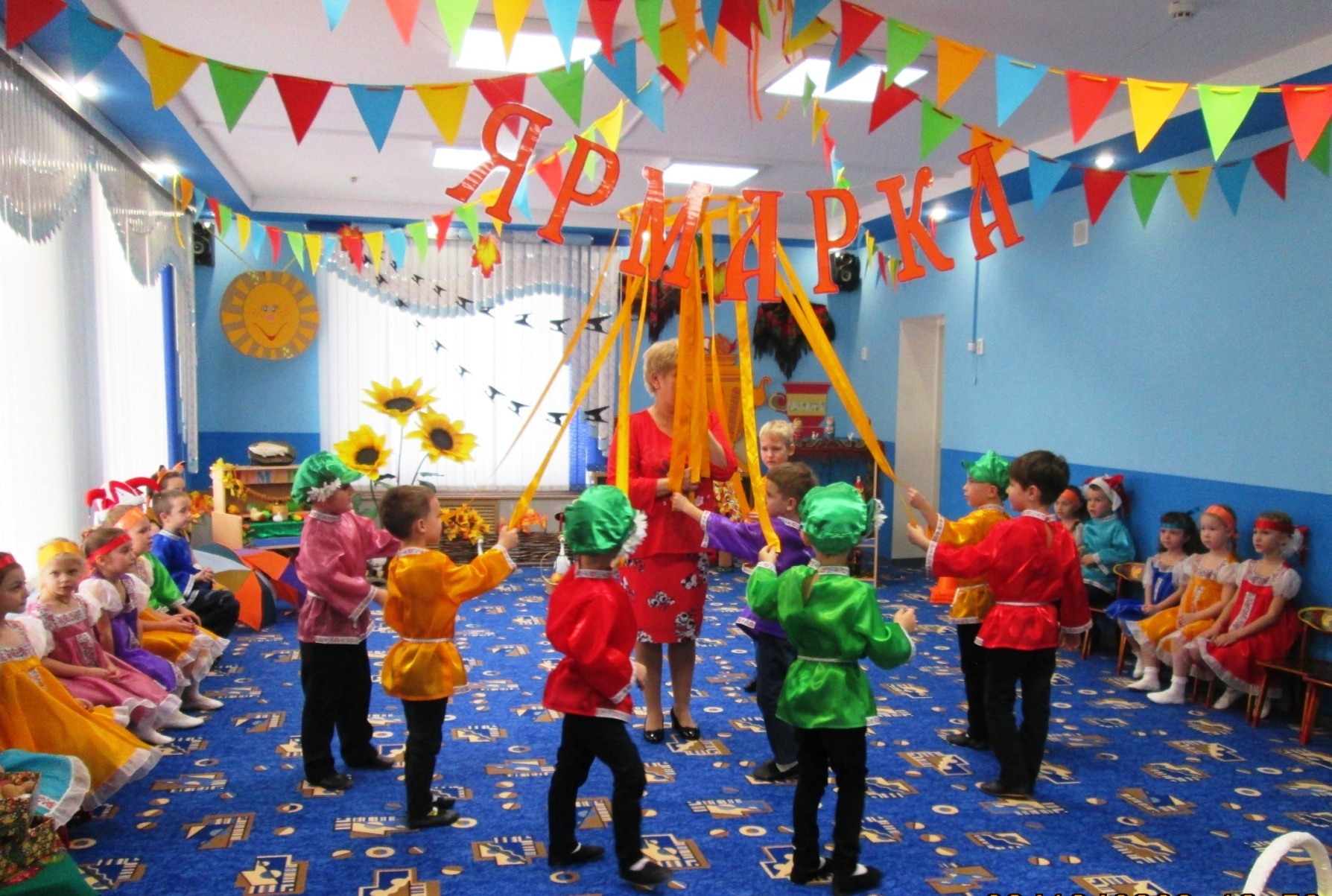 И катание на карусели…
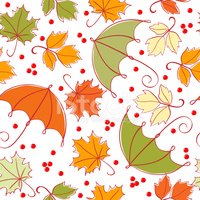 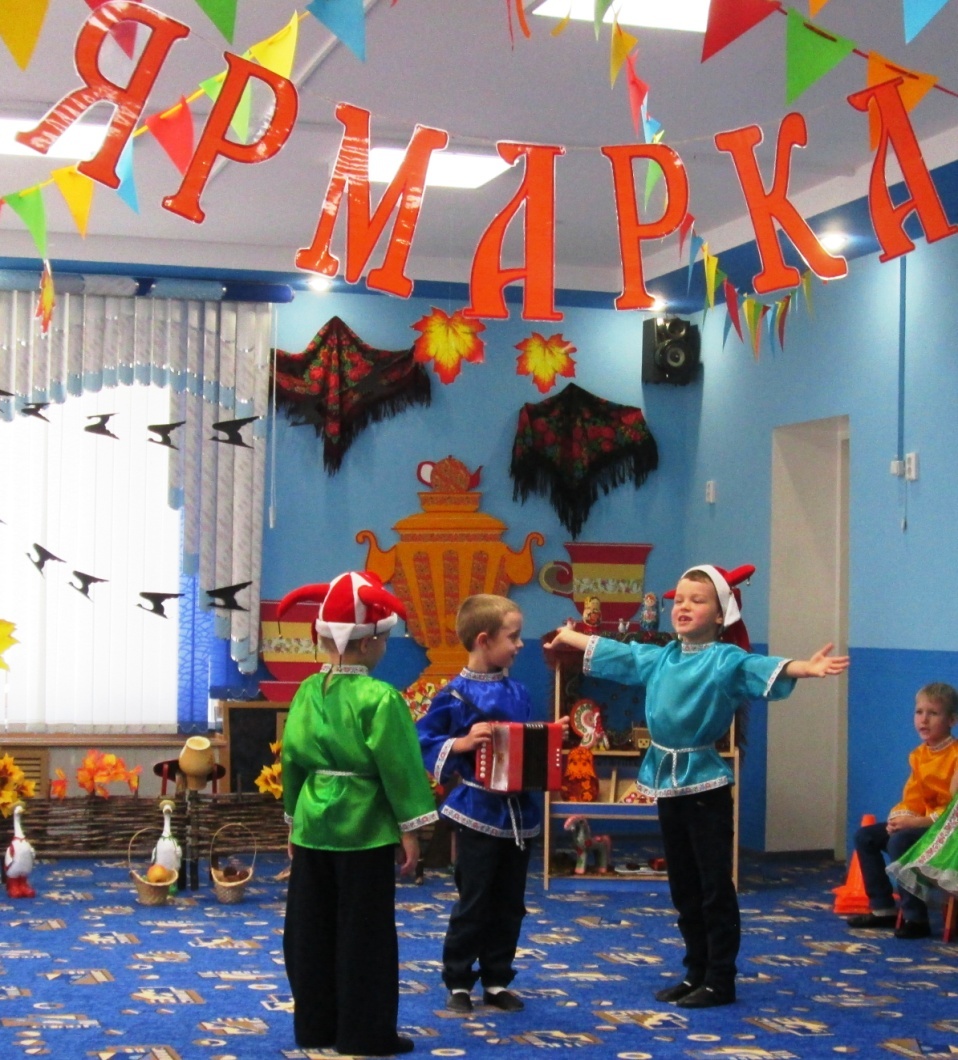 И девицы-красавицы…
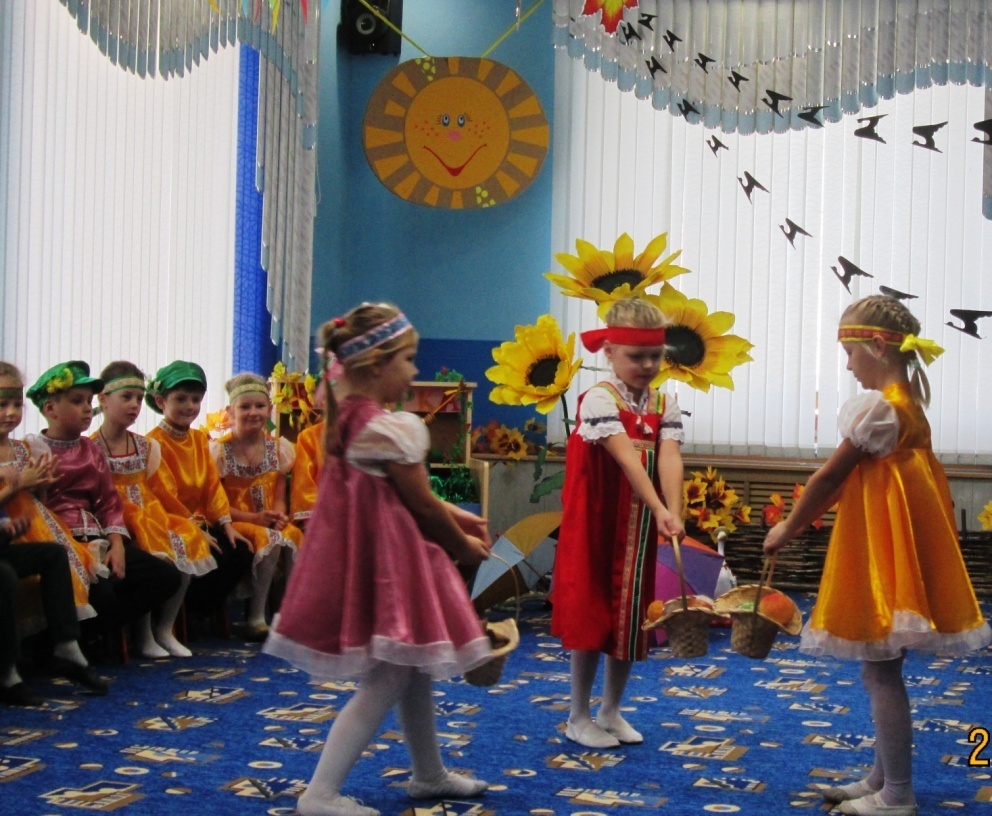 И весёлые скоморохи…
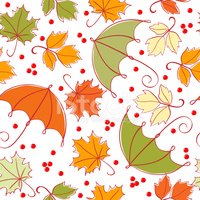 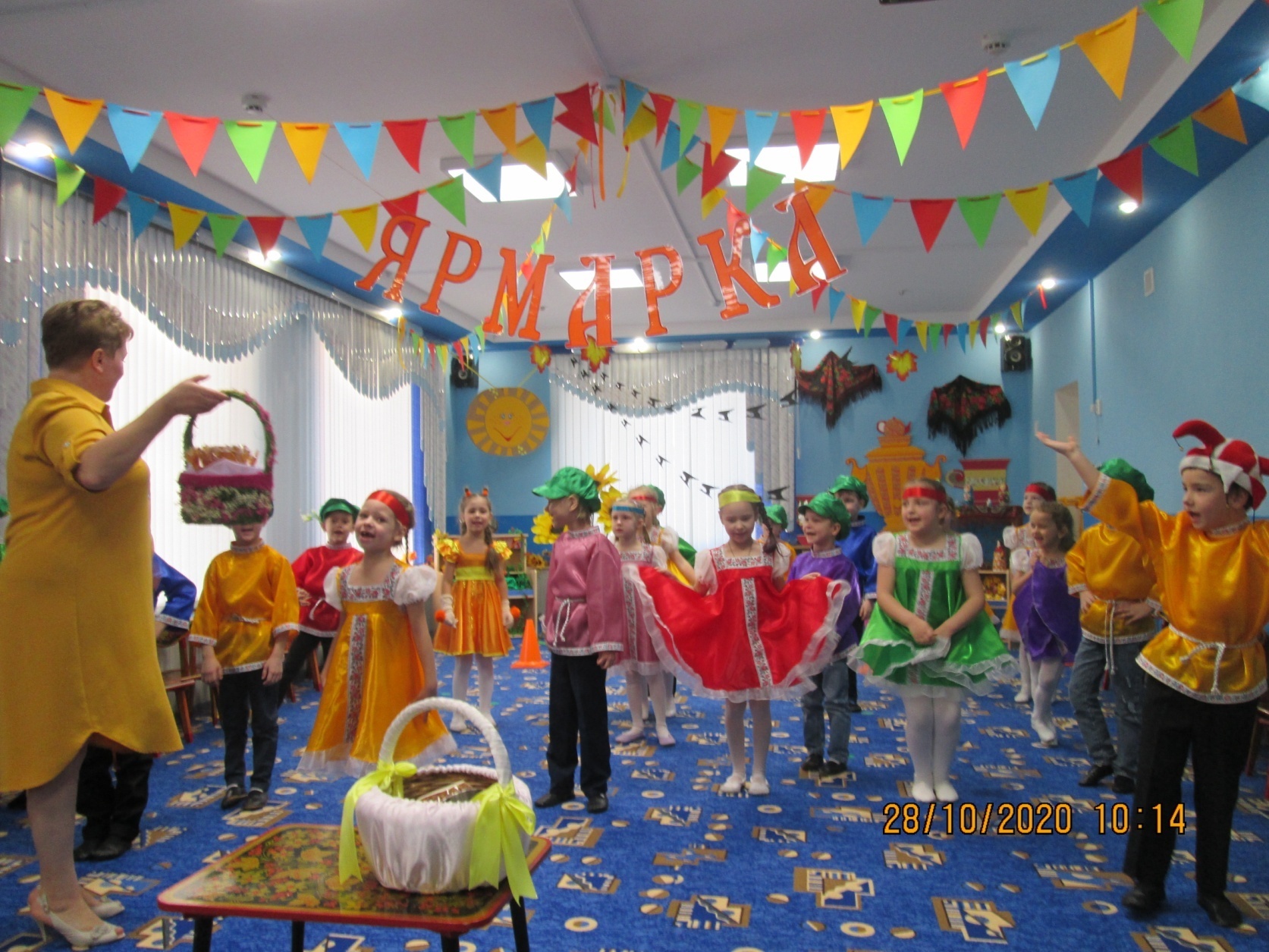 А в завершении Ярмарки всех ждал  сладкий сюрприз!
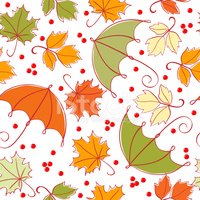 Ах. Осень , как ты хороша 
Гуляешь, листьями шурша
Наряд деревьев- просто диво!
Ах, Осень как же ты , красива!

Спасибо за внимание!